A fogathajtás
A fogathajtás története
A fogathajtás már az ókori görög Olimpiák versenyszámai között is szerepelt. 
A modern szervezett sport azonban alig több mint 100 éves múltra tekint vissza. 
 Fogathajtásban a világ élvonalához tartozunk.
Versenyszámok
A díjhajtás
A díjhajtó négyszög mérete 100m×40m.
Célja:
 - a lovak harmóniájának
 -  lovak szabad mozgásának, könnyedségének bírálása.
Mozgásfeladatok: állás, lépés, munkaügetés, összeszedett ügetés, nyújtott ügetés, munkavágta, hátralépés, vállat be.
A maratonhajtás
Célja: Az, hogy próbára tegye a lovak állóképességét, kitartását és a hajtók szakmai jártasságát.
Pályahossz:
- „A” szakasz 8000m  szabadon választott jármód.
- „D” szakasz 1000m   lépés jármód.
- „E” szakasz  9000m   szabadon választott jármód akadályokkal.
Az akadályhajtás
Célja: Próbára tegye a lovak állóképességét, elengedettségét a maratonhajtás után.
 Az akadályhajtó pálya 70m×120m nagyságú.
A pálya hossza legfeljebb 800m.
Az akadályok selybákból,piros és fehér haladási irány jelző táblákból, akadály számából, betűkből és labdákból áll.
Fogat típusok
Egyesfogat (nagy ló)
Egyesfogat (póni)
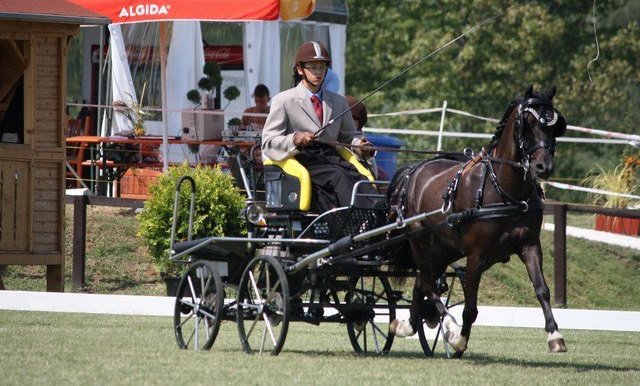 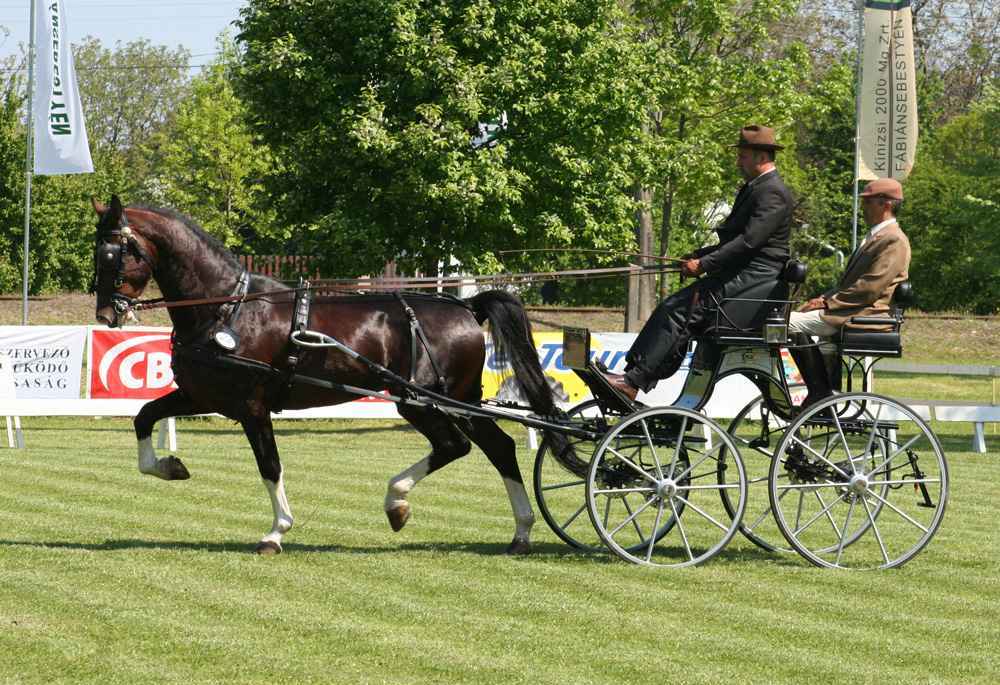 Kettesfogat (póni)
Kettesfogat (nagy ló)
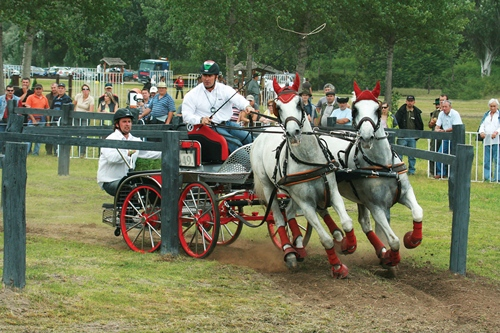 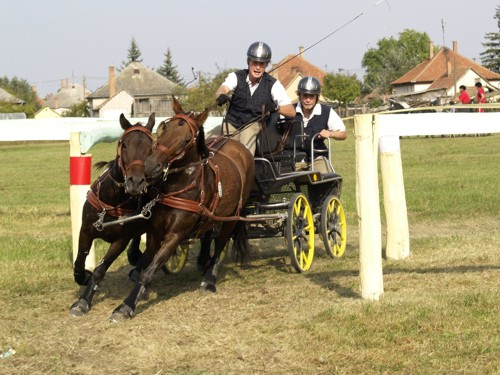 Négyesfogat (póni)
Négyesfogat  (nagy ló)
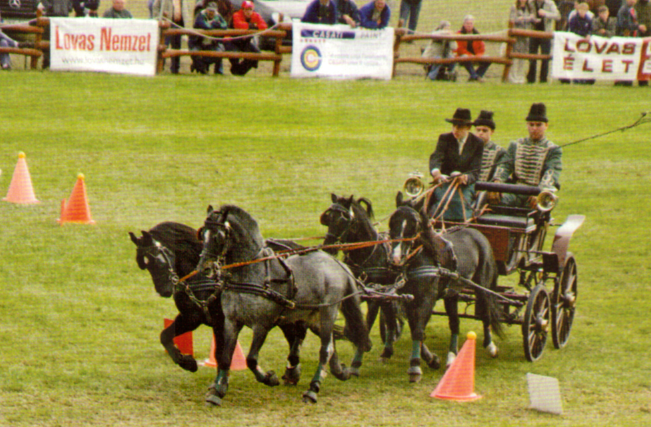 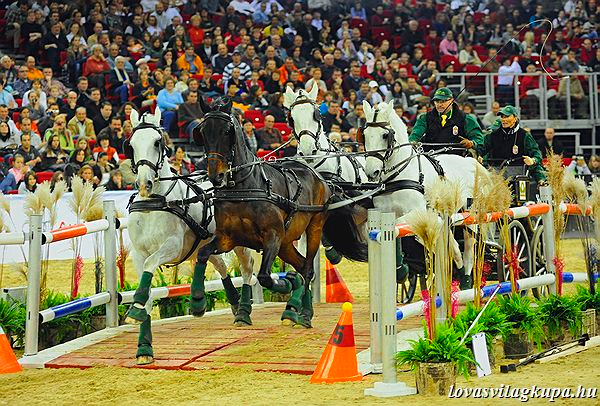 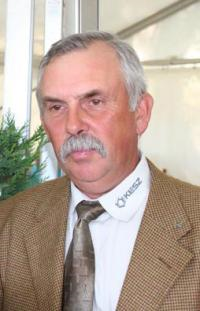 Neves fogathajtóink
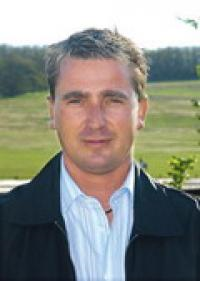 Nyúl Zoltán
Lázár Zoltán
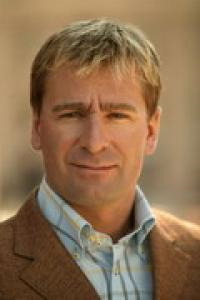 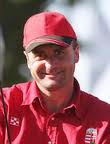 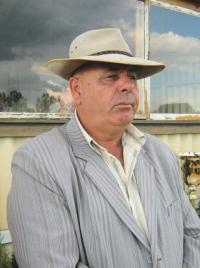 Lázár Vilmos
Dobrovitz József
Bárdos György
VÉGE